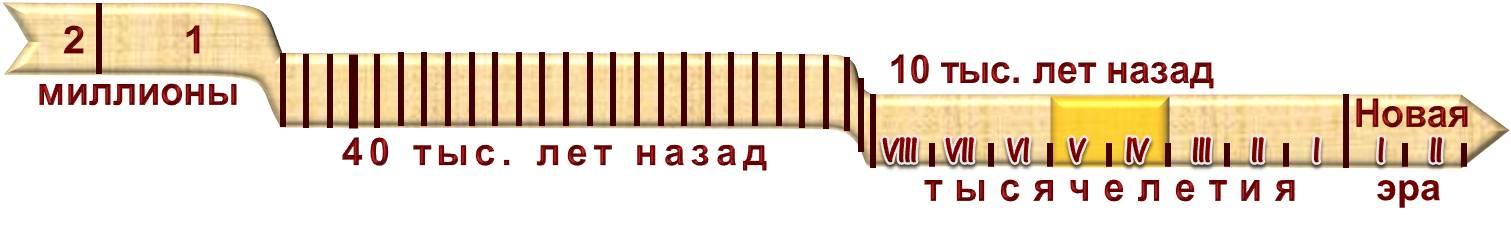 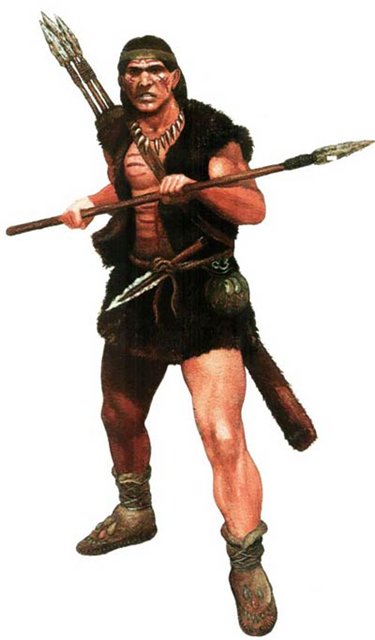 ПЕРВЫЕ МАСТЕРА И ВОИНЫ
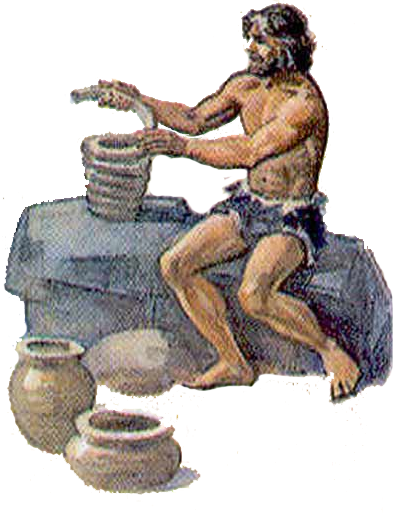 Образовательная система «Школа 2100». 
Данилов Д.Д. и др. Всеобщая история. 5-й класс. История Древнего мира,  §5.
Автор презентации: Казаринова Н.В. (учитель, г. Йошкар-Ола).
© ООО «Баласс», 2012
[Speaker Notes: Рисунок ремесленника – А.А. Вигасин, Г.И. Годер, И.С. Свенцицкая. — 17-е изд. — М.: Просвещение, 2010. — С. 24.
Рисунок воина – http://i024.radikal.ru/0907/7d/ec9f063d0ab1.jpg]
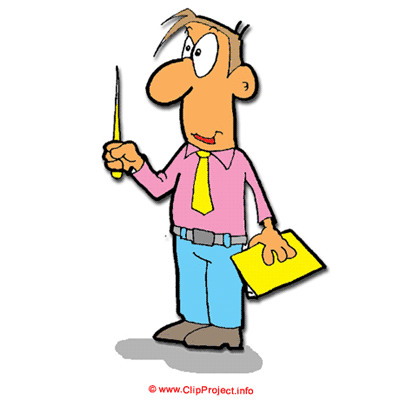 ОПРЕДЕЛЯЕМ ПРОБЛЕМУ
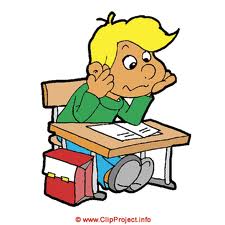 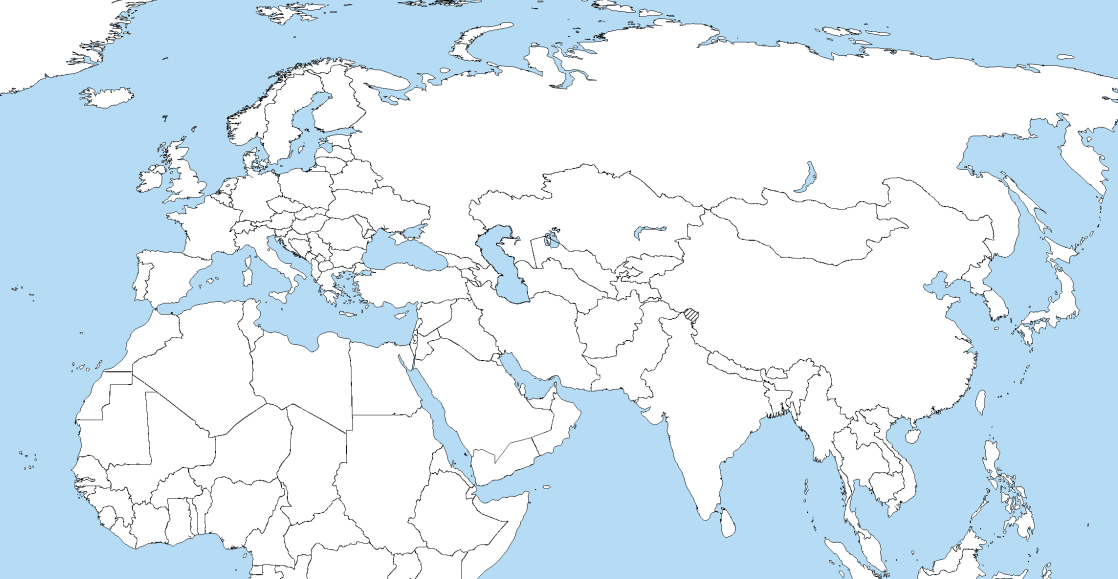 vann
melk
salt
dŵr
вода
соль
молоко
sól
woda
salt
mleko
milk
water
víz
su
mizu
wasser
salz
milchm
сол
води
мляко
neró
pānī
maji
air
У многих народов слова звучат похоже.
Есть много языков, у которых нет ничего общего.
[Speaker Notes: Анимация поставлена на щелчок. Появляются слова на русском, польском, болгарском, немецком, английском и норвежском языках
Затем возникает слово вода на валлийском, венгерском, греческом, турецком, суахили, хинди, индонезийском и японском.]
ОПРЕДЕЛЯЕМ ПРОБЛЕМУ
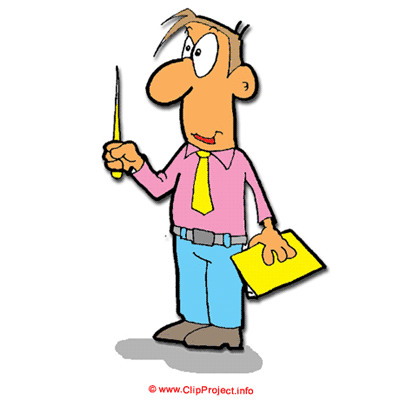 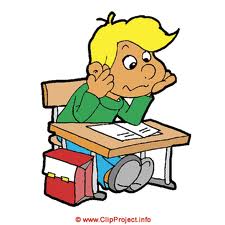 ПОЧЕМУ ПОЯВИЛОСЬ МНОЖЕСТВО НАРОДОВ, ГОВОРИВШИХ НА РАЗНЫХ ЯЗЫКАХ?
ВАША ФОРМУЛИРОВКА ПРОБЛЕМЫ МОЖЕТ НЕ СОВПАДАТЬ С АВТОРСКОЙ. ПОЖАЛУЙСТА, ВЫБЕРИТЕ В КЛАССЕ ТУ ФОРМУЛИРОВКУ, КОТОРАЯ ВАМ НАИБОЛЕЕ ИНТЕРЕСНА!
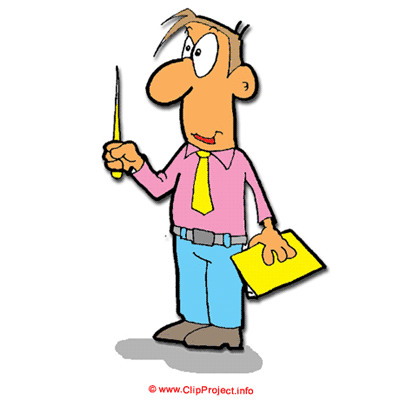 ВСПОМИНАЕМ ТО, ЧТО ЗНАЕМ
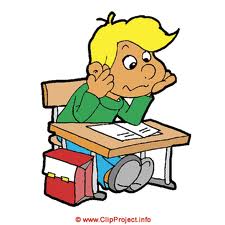 Необходимый уровень. Расставь события и явления в правильной последовательности.
Программный уровень. Какой процесс здесь представлен? Приведи одно–два доказательства своей точки зрения.
1. Научились обрабатывать землю и ухаживать за колосьями.
2. Собирали дикорастущую пшеницу и ячмень на дальних землях.
3. Догадались выращивать колосья рядом с домом.
. . .
. . .
. . .
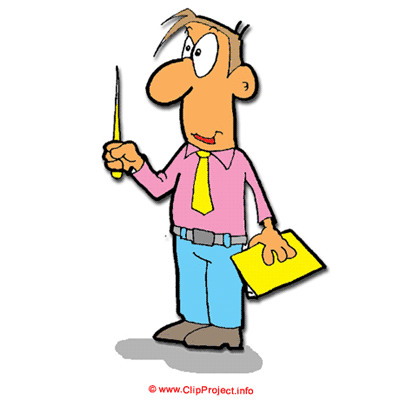 ВСПОМИНАЕМ ТО, ЧТО ЗНАЕМ
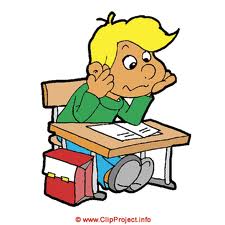 Необходимый уровень. Соедини стрелками понятия и их признаки и впиши недостающее понятие.
Общность людей, которых объединяют самоназвание, один язык, особый образ жизни, обычаи.
Родовая община
Объединение семей, происходящих от одного предка, совместно владеющих землёй и управляемых родовыми старейшинами.
. . .
Союз родовых общин, которых объединяет один избираемый вождь.
Народ
[Speaker Notes: Выполнение задания в режиме просмотра возможно при использовании встроенных средств Microsoft PPT (инструмент «ПЕРО»)]
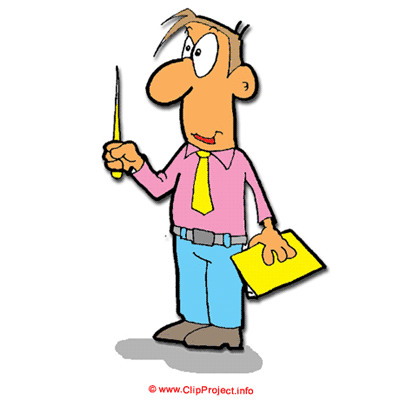 ОТКРЫВАЕМ НОВЫЕ ЗНАНИЯ
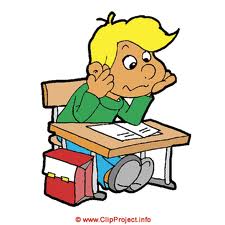 1. ЧЕЛОВЕК ЧЕЛОВЕКУ – СОСЕД!
2. ВОЙНА ПРОТИВ ВСЕХ…
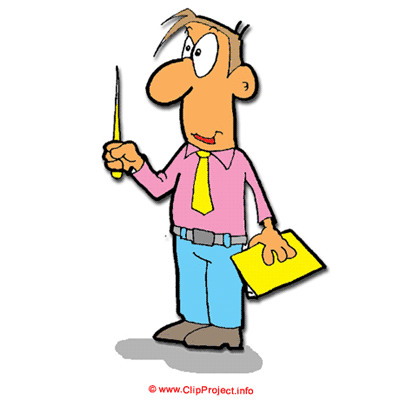 ЧЕЛОВЕК ЧЕЛОВЕКУ – СОСЕД!
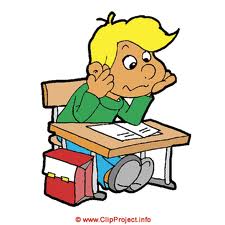 Определи причины и последствия образования соседских общин.
Сделай вывод по проблеме урока.
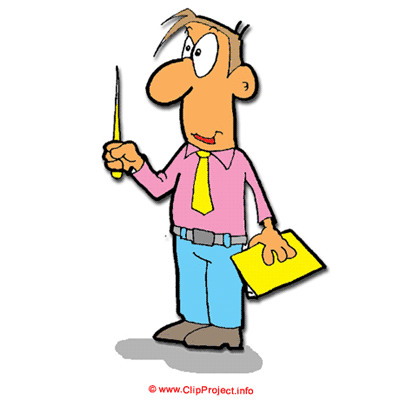 ЧЕЛОВЕК ЧЕЛОВЕКУ – СОСЕД!
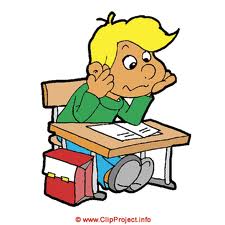 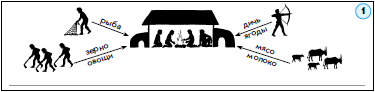 Программный уровень. Сделай подписи к рисункам так, чтобы получился переход от родовой общины к соседской. На рисунках 2 и 3 дорисуй стрелки с подписями «рыба», «зерно», «овощи», «дичь, ягоды», «мясо, молоко».
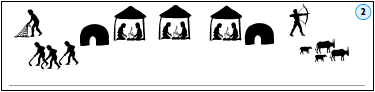 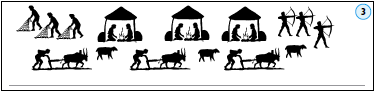 [Speaker Notes: Анимация поставлена на щелчок. Происходит выцветание задания и появление рисунков. Для выполнения задания необходимо воспользоваться встроенными средствами Microsoft  PPT в режиме просмотра (инструмент «ПЕРО»)]
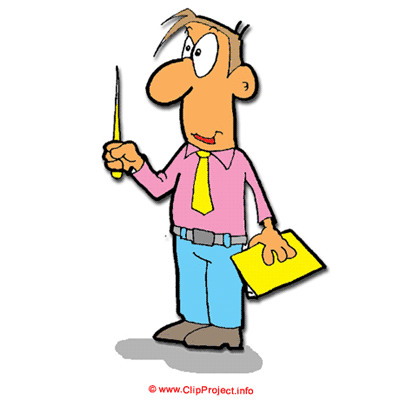 ЧЕЛОВЕК ЧЕЛОВЕКУ – СОСЕД!
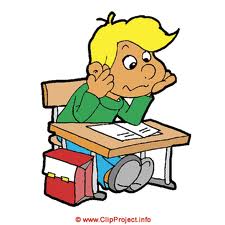 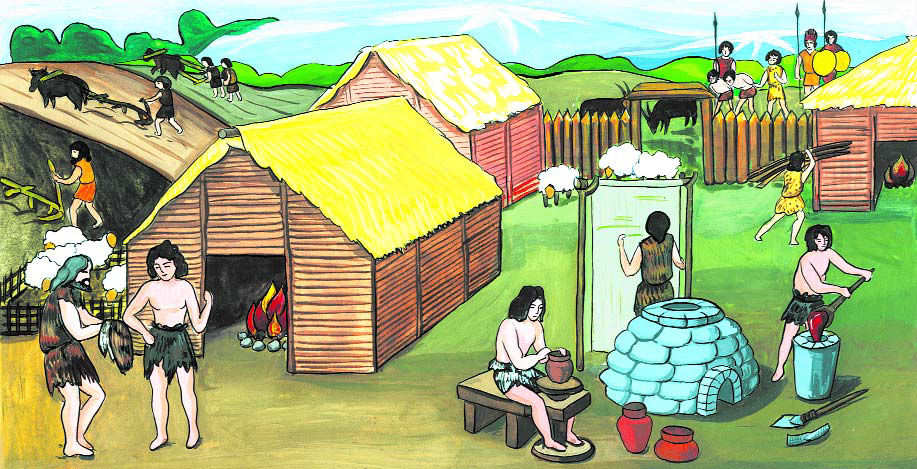 Соседская община пашенных земледельцев бронзового века.
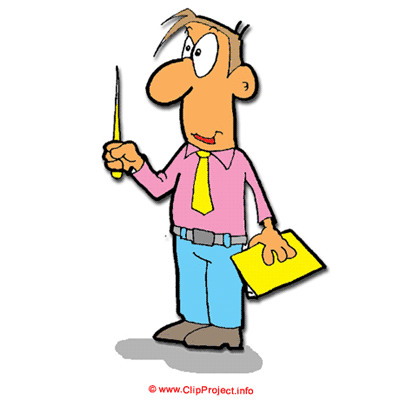 ЧЕЛОВЕК ЧЕЛОВЕКУ – СОСЕД!
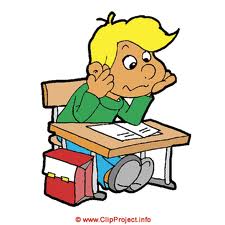 Необходимый уровень. Расставь события в правильной последовательности (причины – следствия).
1. Каждая семья работает на отдельном участке общинного поля, строит свой амбар для урожая, накапливает богатства.
2. Связи с сородичами стали не так важны, как с соседями. Родовые общины сменяются соседскими.
3. Изобретение плуга позволяет отдельным семьям самостоятельно обрабатывать поля.
. . .
. . .
. . .
[Speaker Notes: Слайды с заданиями программного и максимального уровней являются скрытыми. Переход на слайд 13 по щелчку, на скрытые слайды по кнопке.]
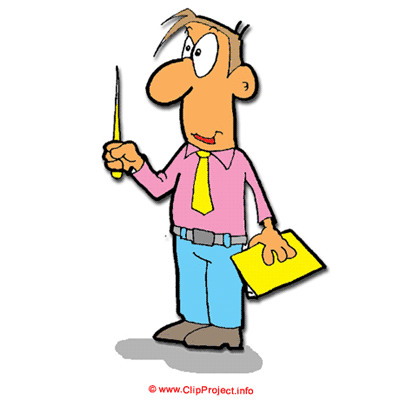 ЧЕЛОВЕК ЧЕЛОВЕКУ – СОСЕД!
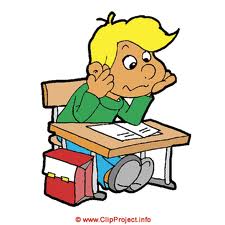 Программный уровень. Выполни задание на необходимом уровне. Какой процесс здесь представлен, укрепление или перерождение первобытного общества?
Здесь представлен процесс ________________
_____________________________________,
потому что  ____________________________
______________________________________
______________________________________
. . .
. . .
. . .
[Speaker Notes: Переход к заданию максимального уровня по кнопке «?». Задание расположено на скрытом слайде.]
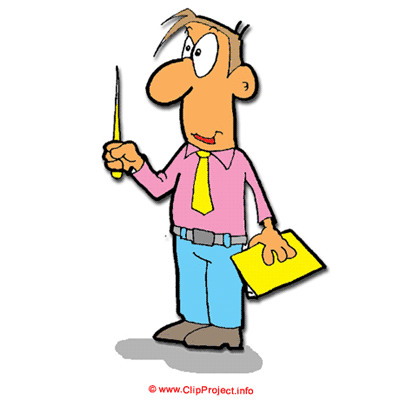 ЧЕЛОВЕК ЧЕЛОВЕКУ – СОСЕД!
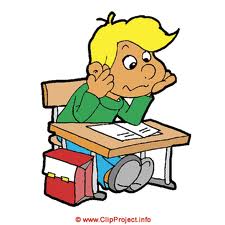 Максимальный уровень. Выполни задание на программном уровне, но для доказательства используй материал, не изученный на уроках.
Здесь представлен процесс ________________
_____________________________________,
потому что  ____________________________
______________________________________
______________________________________
. . .
. . .
. . .
[Speaker Notes: Скрытый слайд. Задание максимального уровня.  Переход следующему слайду по кнопке]
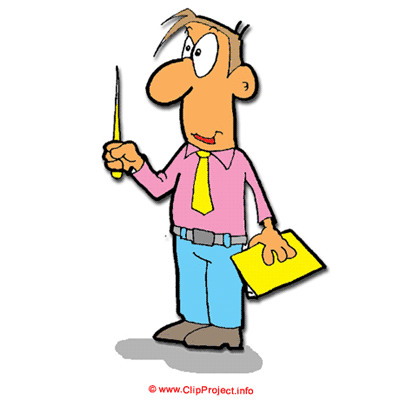 ЧЕЛОВЕК ЧЕЛОВЕКУ – СОСЕД!
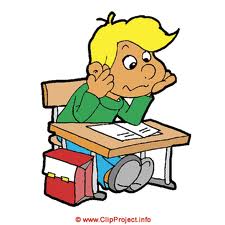 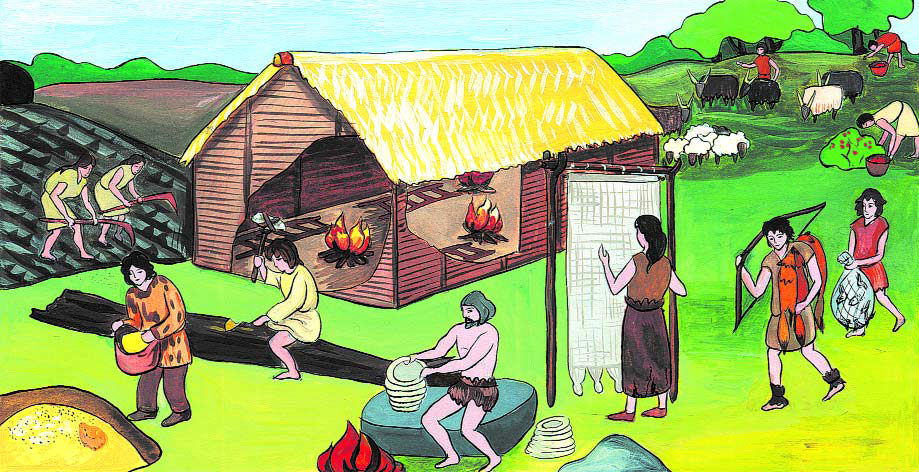 Родовая община ранних земледельцев-скотоводов.
Сравни занятия, вещи и пищу пашенных и ранних земледельцев.
	Чем посёлок соседской общины отличается от родовой?
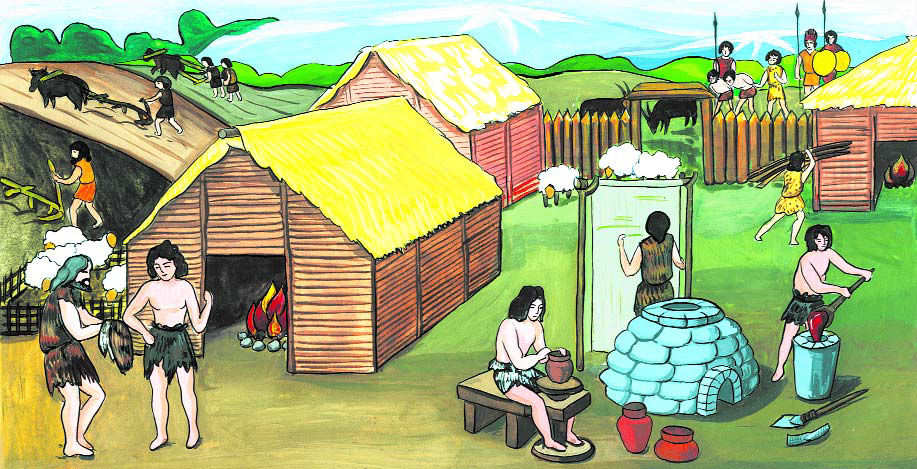 Соседская община пашенных земледельцев бронзового века.
[Speaker Notes: Анимация поставлена на щелчок. Происходит выцветание задания и появление иллюстраций со стр. 34 и 39]
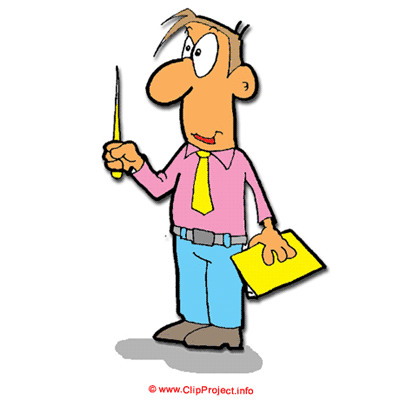 ВОЙНА ПРОТИВ ВСЕХ…
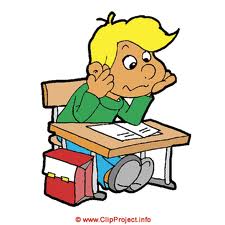 Выдели причины и последствия частых войн, которые начались в
первобытную эпоху.
Сделай вывод о причинах появления множества разных народов.
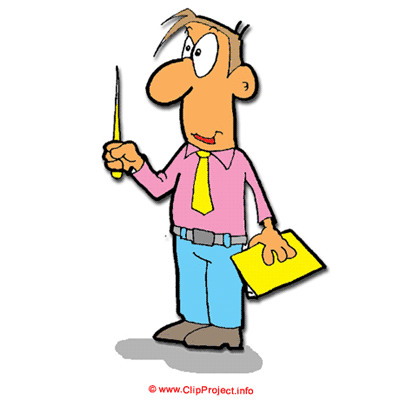 ВОЙНА ПРОТИВ ВСЕХ…
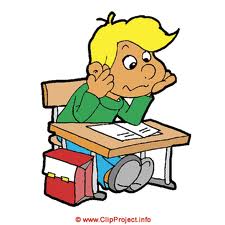 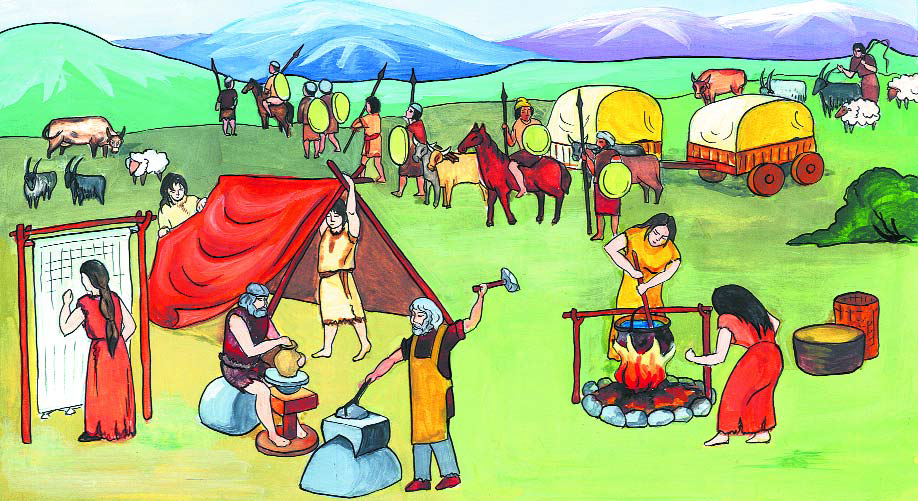 Племя пастухов-скотоводов
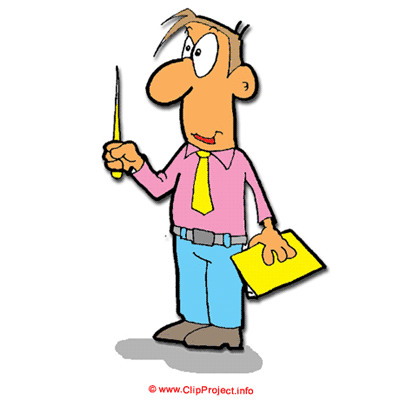 ВОЙНА ПРОТИВ ВСЕХ…
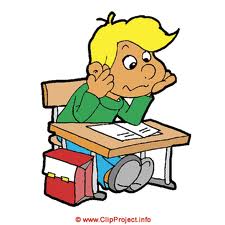 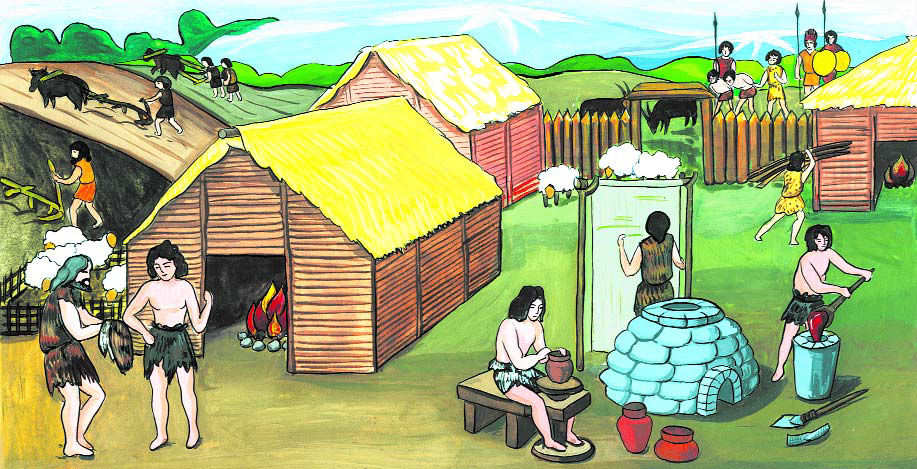 Соседская община пашенных земледельцев бронзового века
Сравни занятия, вещи и пищу пастухов и оседлых земледельцев.
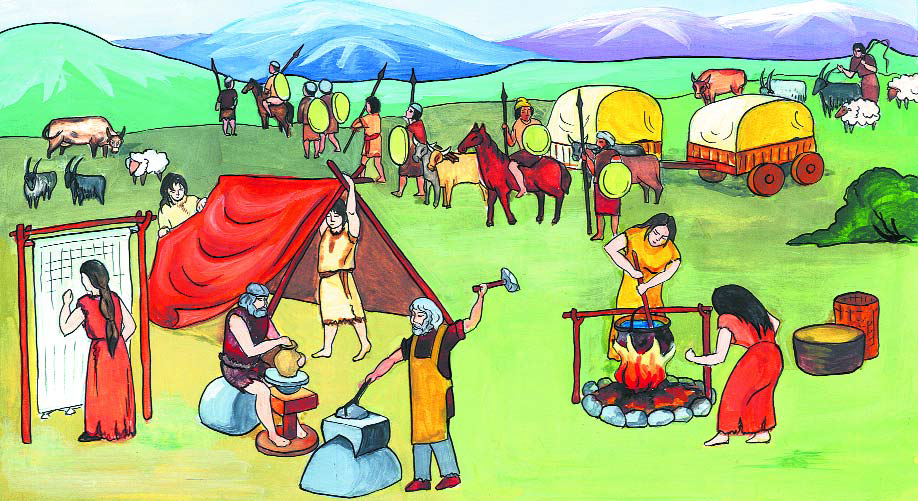 Племя пастухов-скотоводов
[Speaker Notes: Анимация поставлена на щелчок. Происходит выцветание задания и появление иллюстраций со стр. 39 и 41]
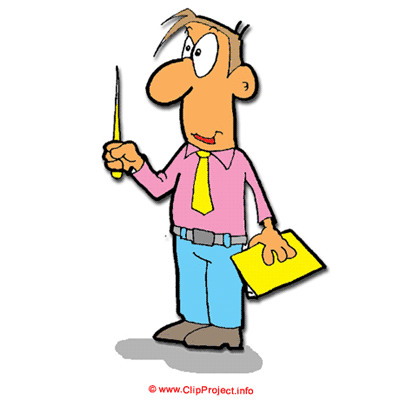 ОТКРЫВАЕМ НОВЫЕ ЗНАНИЯ
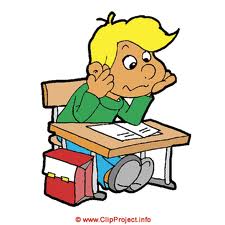 К III ТЫСЯЧЕЛЕТИЮ ДО НОВОЙ ЭРЫ ПО ЗЕМЛЕ РАССЕЛИЛИСЬ
ЗЕМЛЕДЕЛЬЧЕСКИЕ И ПАСТУШЕСКИЕ НАРОДЫ С РАЗНОЙ КУЛЬТУРОЙ И СПОСОБАМИ ВЕДЕНИЯ ХОЗЯЙСТВА.
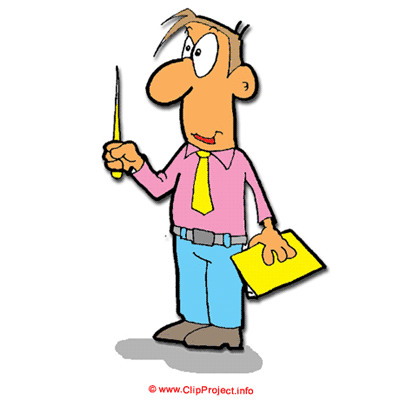 ПРИМЕНЯЕМ НОВЫЕ ЗНАНИЯ
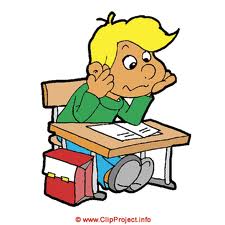 Программный уровень. Чем интересы первых ремесленников, торговцев и воинов-дружинников отличались от интересов других общинников? Ответ запиши.
[Speaker Notes: Задание из рабочей тетради стр. 29]
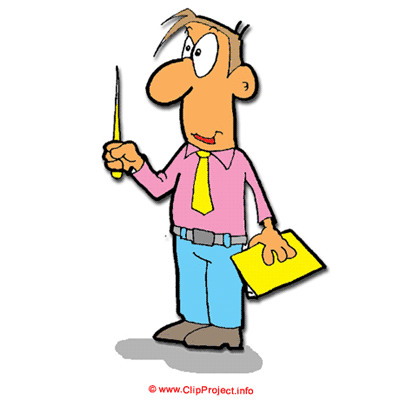 ПРИМЕНЯЕМ НОВЫЕ ЗНАНИЯ
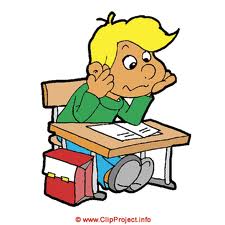 Программный уровень. По карте найди информацию, осмысли её и запиши в таблицу.
[Speaker Notes: Задание из рабочей тетради стр. 29. Использовать карту на первом форзаце учебника или карту атласа]
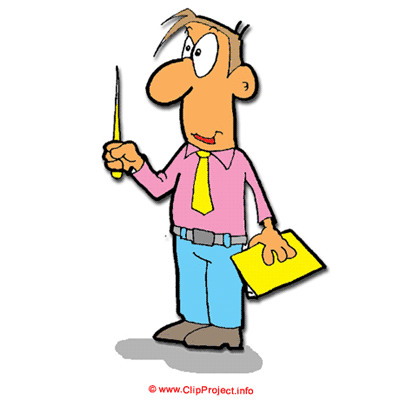 ПРИМЕНЯЕМ НОВЫЕ ЗНАНИЯ
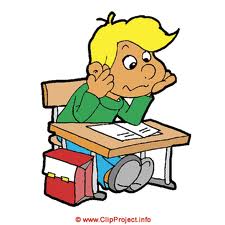 Как вы, люди XXI века, полагаете: что необходимо изменить людям, чтобы остановить войны на планете?
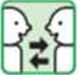